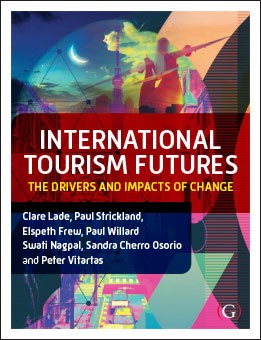 Chapter 6: Events of the Future
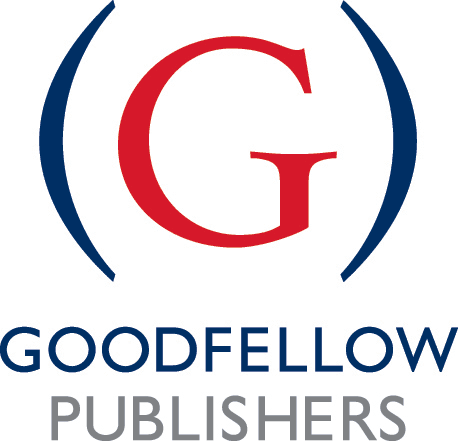 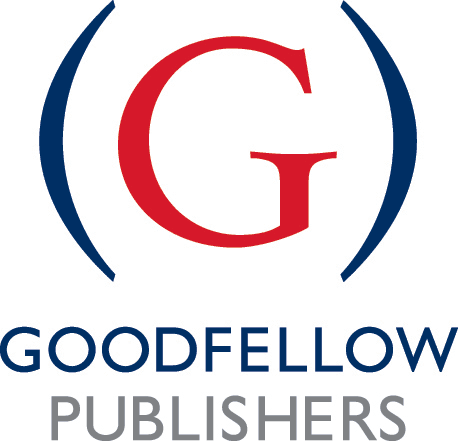 International Tourism Futures © Clare Lade, Paul Strickland, Elspeth Frew, Paul Willard, Swati Nagpal, Sandra Cherro Osorio, Peter Vitartas. 
All rights reserved 2020
Chapter Outline
Introduction
Event Sustainability and Inclusivity
Business Events in the Future
Use of Event Technology
Safety and Security
Summary
Case study and additional resources
International Tourism Futures © Goodfellow Publishers 2020
Introduction
Events in their simplest form can be viewed as gatherings of people. 

Events have always existed as they allow people to gather for one or more of the following reasons: 
to solve problems individuals are not able to solve on their own;
to celebrate; 
to mourn;
to mark transitions;
to make decisions because we need one another;
to show strength;
to honour and acknowledge;
to build companies and schools and neighbourhoods; 
to welcome;
to say goodbye (Parker, 2018).
International Tourism Futures © Goodfellow Publishers 2020
Introduction
An event can be described as the ‘conscious bringing together of people for a reason’ and it ‘shapes the way we think, feel and make sense of our world’ 
(Parker, 2018: i). 

This highlights:
the importance of events in society; and, 
confirms that the motivation to attend an event in the future is likely to remain the same 
because 
we are likely to continue to have the basic human need for inclusivity and contact (Hari et al., 2015).
International Tourism Futures © Goodfellow Publishers 2020
Introduction
As human beings, 
the importance of social interaction is evident in our everyday life, we are shaped by other people and 
we crave social contact to the extent that
 ‘isolation is used as punishment and even as torture’ (Hari et al., 2015).

Such face-to-face engagement may become more prevalent in the future because we spend ‘more and more time in front of a screen each year’ and so are spending less time engaging in face-to-face contact. 
As a result, ‘face-to-face time has become a more treasured commodity in our modern world’ (Social Tables, 2019).
International Tourism Futures © Goodfellow Publishers 2020
Introduction
The existence of online communities which are designed to facilitate face-to-face engagement between individuals is evidence of the importance of human contact. 

For example, ‘Meetup’ is described as an online platform for creating offline gatherings (Parker, 2018). 
Meetup allows people to connect in real life
The home page states ‘The real world is calling. Attend local events to meet people, try something new, or do more of what you love’ (Meetup, 2019).
International Tourism Futures © Goodfellow Publishers 2020
Introduction
If event organisers recognise the existence of FOMO (Fear of Missing Out) in an event setting, 
they should try to ‘understand the experience from an attendee’s perspective’ (Alderton, 2019). 

To determine what kind of event would be satisfying and engaging for potential attendees, the event organiser should: 
becoming ‘audience-centric’;
use social networks;
conduct surveys and focus groups; 
listen to the event attendees prior to the event;
develop stronger relationships with the attendee; 
build anticipation;
give meaning to the event experience; and, 
generate the feeling that if they don’t attend, they will miss out on something special (Alderton, 2019).
International Tourism Futures © Goodfellow Publishers 2020
Introduction
Events in the future: 
When an individual travels to attend an event they are likely to continue to want to:
engage in sightseeing and experiences at the destination, 
to sample the food and 
learn about the culture and history of the area. 

Event organisers should:
expose the attendees to the local culture and connect them with the community to increase engagement (BusinessMirror, 2019). 
Select an appropriate destination that provides high quality local dining experiences, cultural interactions and other activities which can be engaged in before or after the main event to be attended.
International Tourism Futures © Goodfellow Publishers 2020
Event Sustainability and Inclusivity
Events in the future will continue to grapple with issues concerning sustainability which will reflect in:

the travel of attendees to and from the event which can generate significant greenhouse gas emissions. 
the increase in distance attendance via video conference software. 

This may satisfy organisational and government policy on ensuring that staff travelling to events reduce their carbon footprint.
International Tourism Futures © Goodfellow Publishers 2020
Event Sustainability and Inclusivity
The event itself should be staged in an environmentally sensitive way reflected in such measures as:
offsetting carbon emissions for event attendees;
locally sourced food and drink;
the recycling of packaging and resources;
ensuring the event is as paperless as possible;
minimal use of plastic; 
being mindful of food waste;
donating left over food to local food banks; 
minimising energy use via turning off lights and switching off equipment when not in use
International Tourism Futures © Goodfellow Publishers 2020
Event Sustainability and Inclusivity
Event attendees in the future are likely to continue to be socially and environmentally aware.

May be interested in learning what the event is doing in relation to these elements to ensure it has had:
minimal impact on the environment and 
has made a contribution to social good. 

For example, an event organiser could incorporate such initiatives as:
donating the floral centrepieces to a local children’s hospital, 
use locally-sourced ingredients for food, or 
donating leftover food to food banks and shelters (Hall, 2016).
International Tourism Futures © Goodfellow Publishers 2020
Event Sustainability and Inclusivity
Attendees could be offered:
 healthy food;
local and seasonal food to reduce food miles; and,
individualised small plates to allow them to try a range of foods (Hall, 2016). 

In the future there is expected to be more of a desire to give back to the community with event activities and non-profit fundraisers (Coppock, 2017).
International Tourism Futures © Goodfellow Publishers 2020
Event Sustainability and Inclusivity
Future events need to ensure that the events are inclusive to ensure people can attend despite a range of constraints, such as those with family responsibilities or people with disabilities 
(Henderson et al., 2018). 

Attendance at tourism and events could be viewed as a basic human right and should be open to all who want to attend (Veal, 2015). 

Events such as business events and conferences should be more inclusive to allow a greater diversity of people to attend these events.
International Tourism Futures © Goodfellow Publishers 2020
Event Sustainability and Inclusivity
Diversity and inclusion relates to: 
ethnicity 
age, 
gender, 
physical ability, 
religion, 
language, 
allergies and more. 
Events in the future will need to improve and enhance their ability to celebrate diversity and being inclusive (Colston, 2019). 
Since events should be inclusive, they must be planned to ensure they are accessible for everyone.
International Tourism Futures © Goodfellow Publishers 2020
Event Sustainability and Inclusivity
“All generations are part of our meetings now, and their needs and preferences overlap”
(Alderton 2019) 

Event organisers should 
to recognise the importance of: catering to attendees with food allergies and offer vegetarian, vegan, and nut-free, fructose free and gluten-free options;
use inclusive language on signage;
better representation on discussion panels; and, 
have clear codes of conduct about behaviour in regard to sexual harassment and bullying.
International Tourism Futures © Goodfellow Publishers 2020
Business Events in the Future
Business events are generally understood to include meetings, incentives, conventions and exhibitions (the MICE sector) (Mair and Jago, 2010). 

Business events bring people together ‘face-to-face in effective ways to help them achieve business and transfer ideas, to learn from one another and to build relationships’ (Pelletier, 2017). 

There is also the development of the hybrid event whereby an event taking place at one location is able to feed into a much larger audience than a congress centre or hall can hold, reaching a much wider audience on a global level.
International Tourism Futures © Goodfellow Publishers 2020
Business Events in the Future
Hybrid events allow participants to engage in these events from their office, their home or when travelling on business. 
Event organisers in the future should: 
allow as much social interaction, networking and engagement at business events as possible;
create opportunity for ‘spontaneous conversations that come with serendipitous networking’ (Social Tables, 2019);
include speed networking sessions or round table discussions (SpeedNetworking.com, 2018); and,
introduce networking software that helps match up people to networks who might not have otherwise met each other.
International Tourism Futures © Goodfellow Publishers 2020
Business Events in the Future
Event attendees will demand:
to be active event participants;
more meaningful and memorable experiences rather than just organising a series of educational presentations;
more discussion and active engagement;
to be engaged;
to learn hands on and want to interact with their peers;
more break time;
more break-out space; and, 
informal interactions
International Tourism Futures © Goodfellow Publishers 2020
Business Events in the Future
Future setup of a venue should 
create ‘ample meeting spaces’ and ‘collision spaces’ (Social Tables, 2019). 
have fewer chairs to encourage movement and interaction among event participants and help ‘spontaneous interaction’ (Social Tables, 2019) 
consider moving away from hotel venues to more purpose built venues such as convention centres or more unique venues to make the event more interesting, such as a studio or an industrial building, a farm or a museum, particularly if the location matches the event goals and event mood (Colston, 2019).
International Tourism Futures © Goodfellow Publishers 2020
Use of Event Technology
Mobile applications (apps) at business and corporate events have grown exponentially 
Supported with technological developments from augmented reality (AR) and artificial intelligence (AI).

In the future mobile apps at events will continue to be used:
to plan an attendee’s itinerary;
to help with the check-in process;
to answer questions; and, 
to collect valuable data about the attendee, which can be used by the event organisers (Pick, 2019).
International Tourism Futures © Goodfellow Publishers 2020
Use of Event Technology
The mobile app can:
help personalise relevant content based on knowledge gained through their registration, onsite activities, previous engagements or their overall customer profile (Sherman, 2015);
help event organisers connect with their audience in more meaningful ways; 
use data to provide personalised recommendations based on attendees interests; 
allow attendees to begin to engage in networking via internal social networks
can allow an event attendee to provide real-time feedback via live polling; and,
allow guests to give feedback in real-time.
International Tourism Futures © Goodfellow Publishers 2020
Use of Event Technology
The development of wearable technology 
including wristbands will provide the user with everything they need for their stay, such as:
their hotel key 
managing their payment, 
reservation information and tickets, 
making the event experience seamless for the attendee (Colston, 2019).
International Tourism Futures © Goodfellow Publishers 2020
Safety and Security
Event organisers will be expected to ensure protection of event attendee data, safeguarding guests both physically and online (Pick, 2019). 
Safety could be described as a basic expectation of event attendees where the ‘best security is largely invisible’ and protects the guests without impacting their experience (Pick 2019).
 In addition, event organisers must put in place crisis management communications, cyber security, and satisfactory onsite security to ensure the event can keep attendees safe. 
Event organisers should consider how best to communicate with attendees and stakeholders in the event of a crisis before, during or after an event as they develop their emergency and crisis communication plans.
International Tourism Futures © Goodfellow Publishers 2020
Summary
Events of the future will face similar issues in their design, planning and operation as they do at present because the inherent nature of the event will remain unchanged. 

Events will continue to be temporary in nature (Getz, 2008) and involve creativity, a range of stakeholders and extensive planning (Sautter and Leisen, 1999). 

However, the way that event planning and operational issues will be solved will reflect new technology and an enhanced understanding of the best way to resolve problems given that the area of event studies has matured (Lockstone-Binney and Ong, 2019).
International Tourism Futures © Goodfellow Publishers 2020
[Speaker Notes: Summary]
Summary
As Millennials and Gen Zers continue to take up an increasing share of the workforce and as event attendees, there will be higher expectations for the use of technology at events to ensure the event is personalised, inclusive and well run, with excellent content and the opportunity to network with like-minded people (Pick, 2019). 
There should also be recognition that Millennial and Gen Z attendees are ‘always on and always connected’ (Hall, 2019) so the use of social media and apps is likely to continue before, during and after the event. 
There should also be recognition that attendees at some business events may prefer some ‘white space for mental regrouping and supporting participants’ health and wellness’ (Pelletier, 2017).
International Tourism Futures © Goodfellow Publishers 2020
[Speaker Notes: Summary]
Case Study and Additional Resources
Case Study: 2028 Los Angeles Olympics
Discussion Questions
Thinking about the size and complex nature of preparing to stage an Olympic Games, what new or emerging technology could be utilised in LA 2028 to ensure the Games run smoothly and effectively?
Make suggestions on the means that the LA 2028 committee could use to ensure that before and after the games will provide maximum benefits to the people of Los Angeles.
Explain what the organisers of LA 2028 are planning to encourage inclusivity in the event.
International Tourism Futures © Goodfellow Publishers 2020